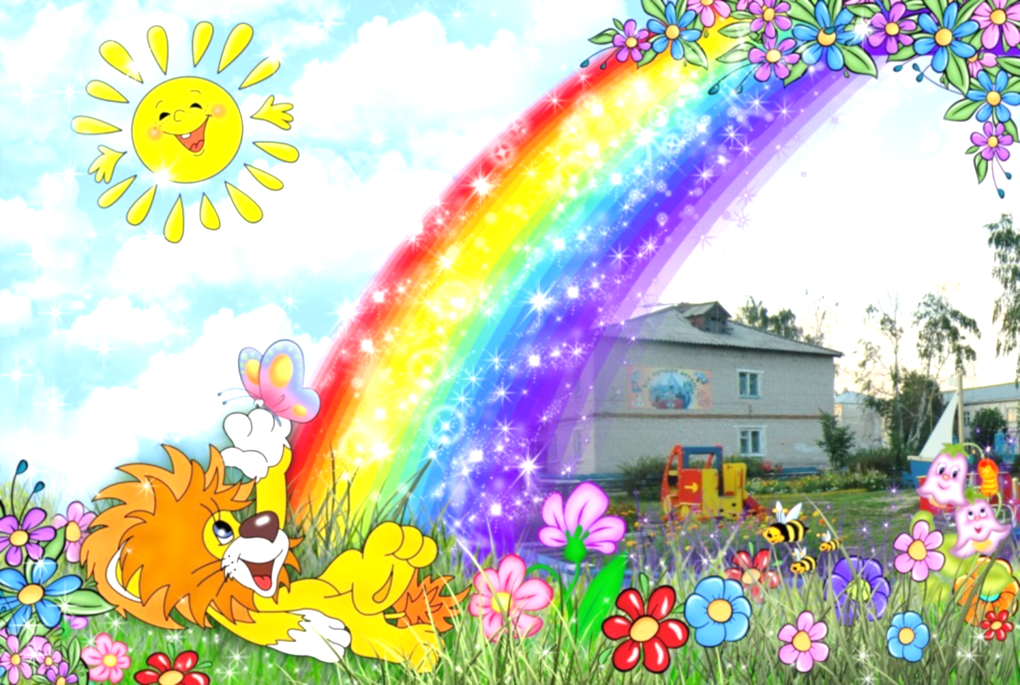 Областное государственное казённое учреждение для детей-сирот и детей, оставшихся без попечения родителей – Майнский специальный (коррекционный) детский дом для детей с ограниченными возможностями здоровья «ОРБИТА»
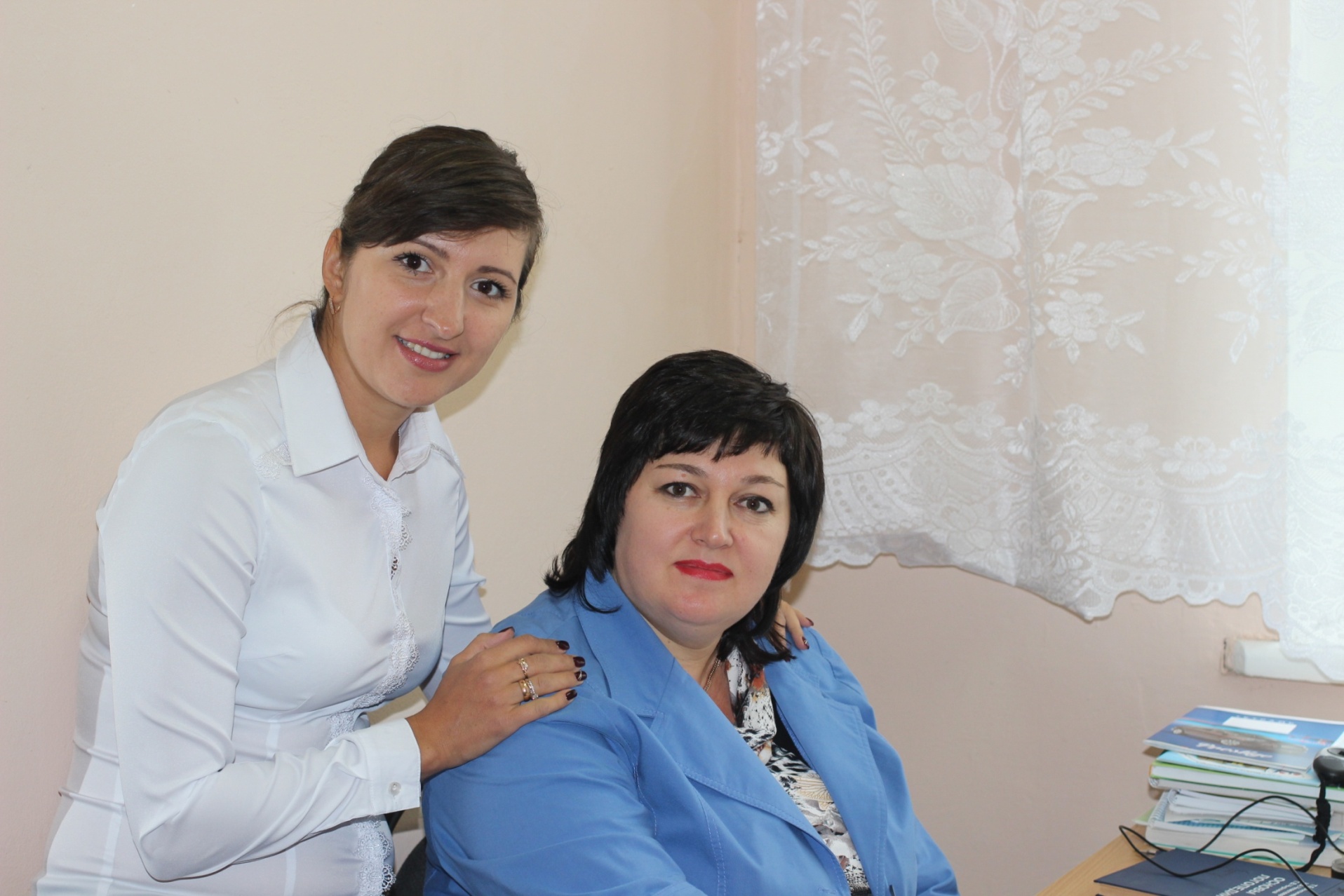 Наставник: учитель-логопед - Матросова Н.А.
          Молодой специалист: учитель-логопед – Романова В.И.
Методическая поддержка в планировании (перспективное планирование на каждого ребёнка, подготовка документов на ПМПК)
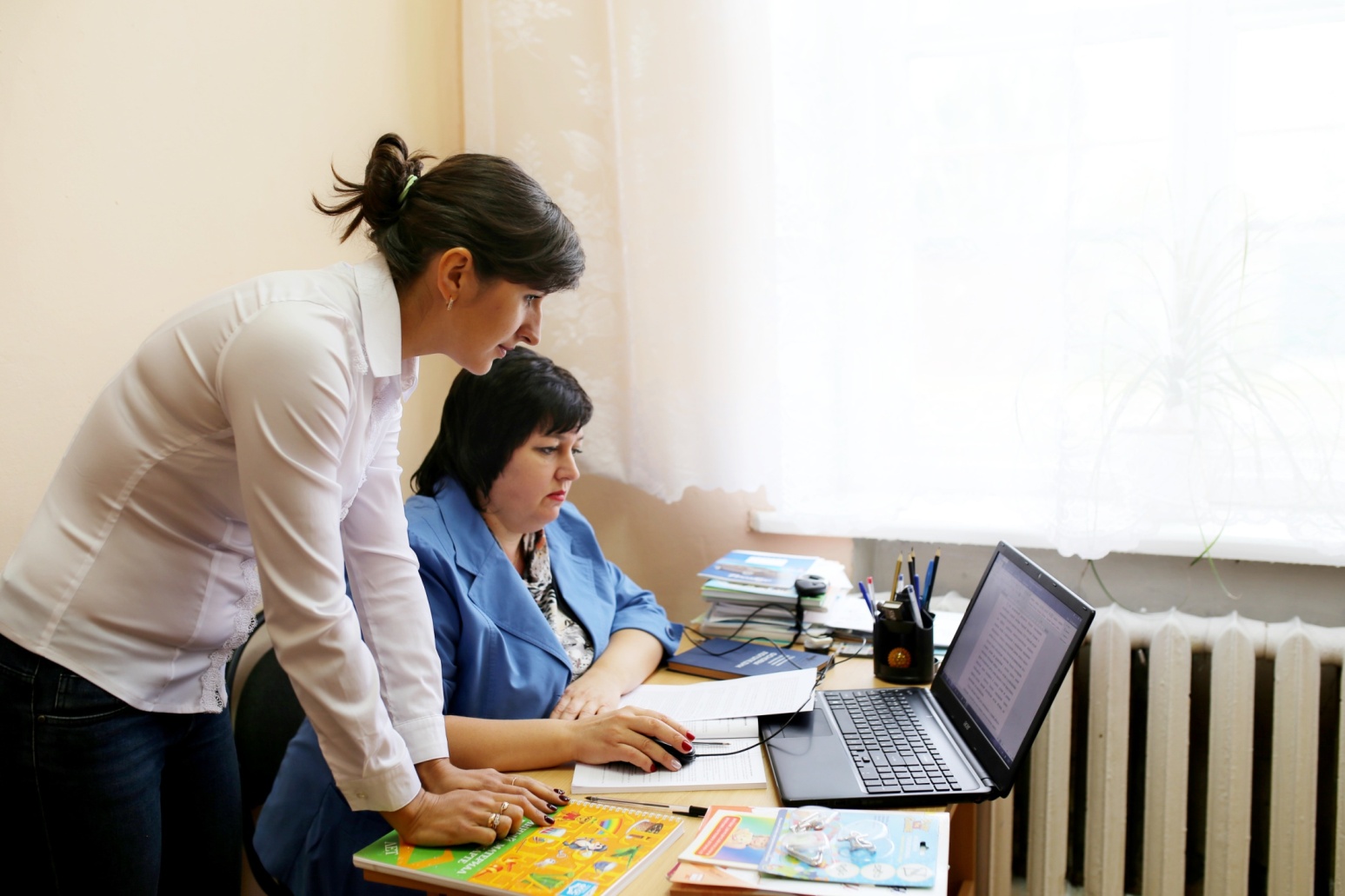 Наставник: учитель-логопед - Матросова Н.А.
                 Молодой специалист: учитель-логопед – Романова В.И.
Консультация «Организация первичной диагностики» (познакомить с правилами и приемами работы с детьми во время проведения диагностического обследования)
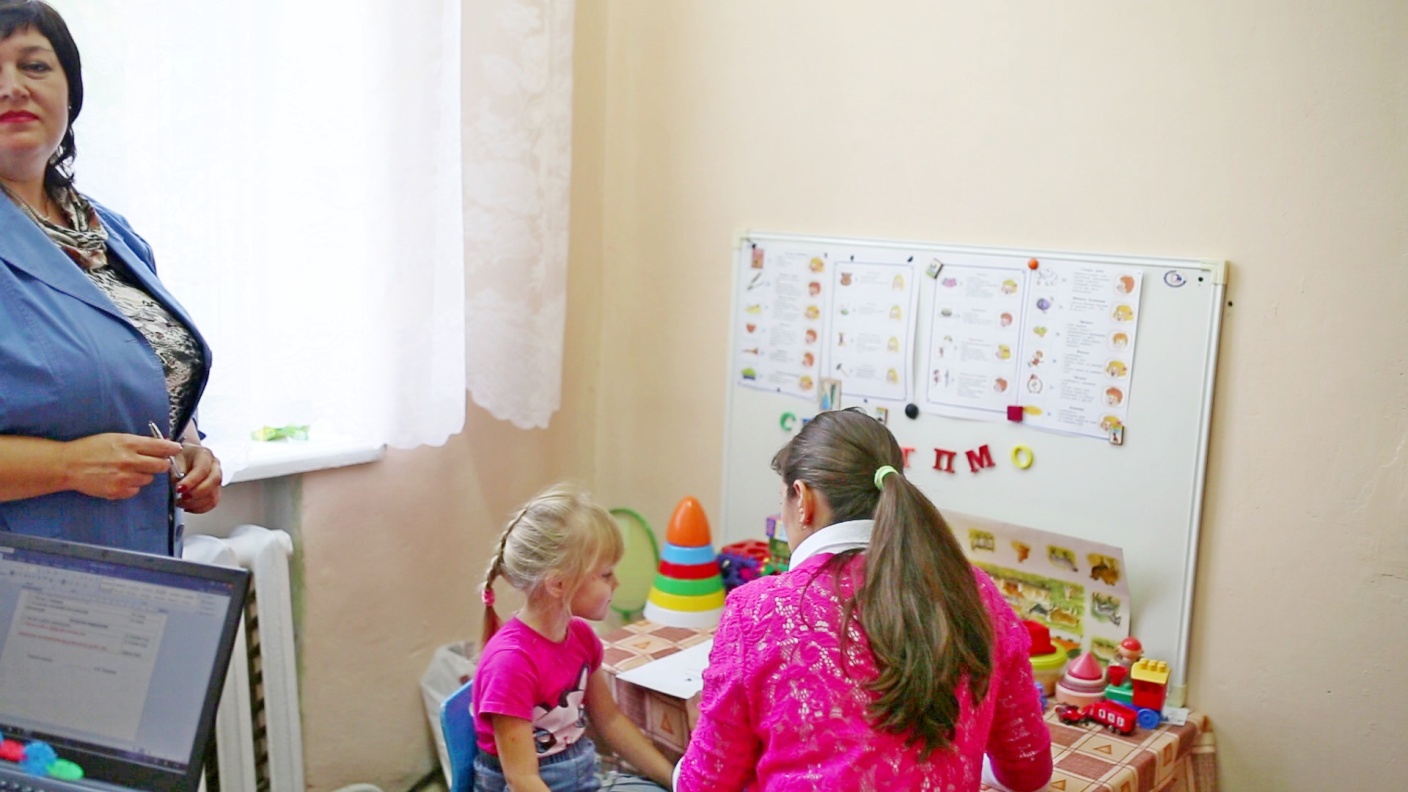 Наставник: учитель-логопед - Матросова Н.А.
                   Молодой специалист: учитель-логопед – Романова В.И.
Открытый показ наставником логопедического занятия с детьми с тяжелыми нарушениями речи
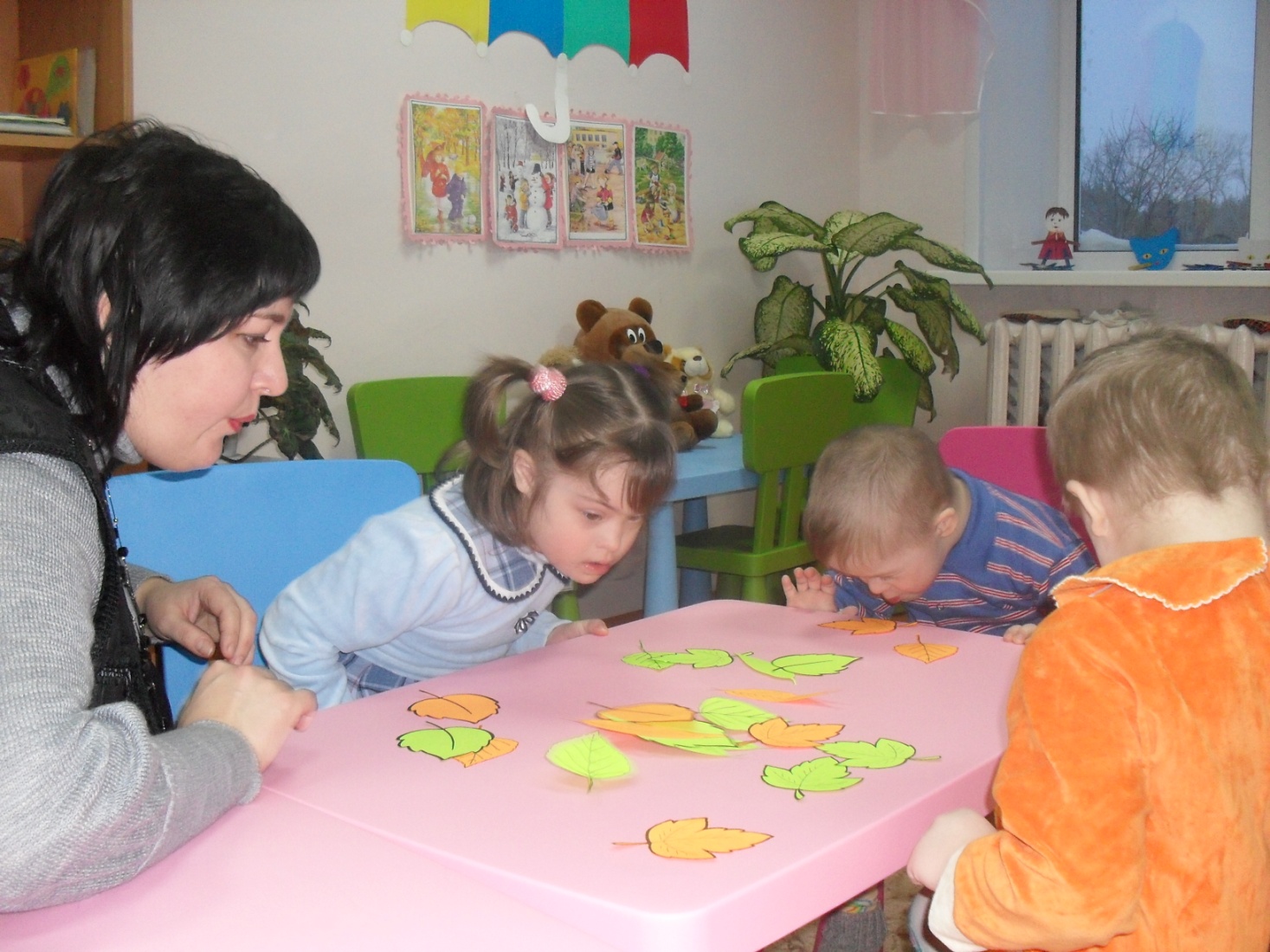 Наставник: учитель-логопед - Матросова Н.А.Молодой специалист: учитель-логопед – Романова В.И.
Проведение молодым наставником открытого логопедического занятия «Путешествие в страну звуков»
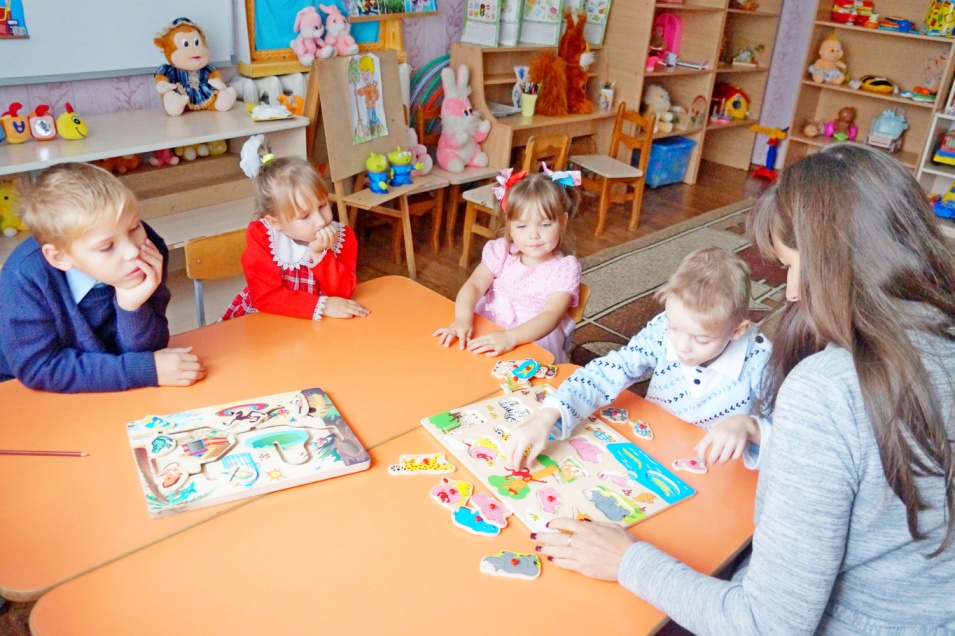 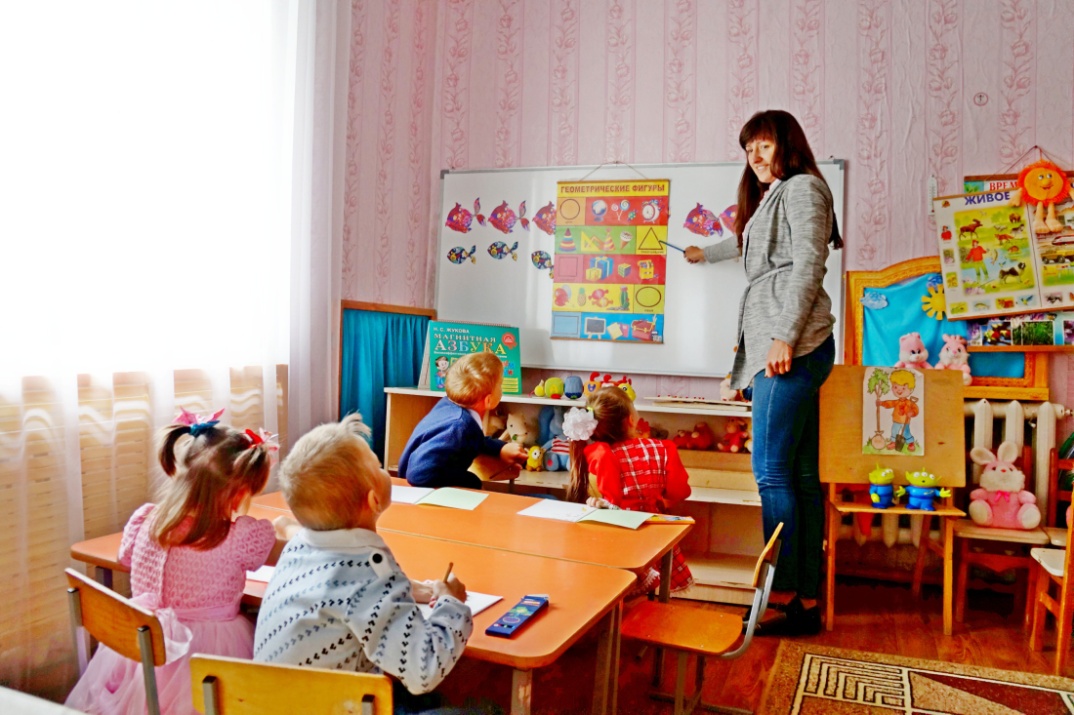 Наставник: учитель-логопед - Матросова Н.А.
                   Молодой специалист: учитель-логопед – Романова В.И.
Беседа: «Эффективные приемы организации работы с детьми» (ознакомление с эффективными приемами организации детей: на индивидуальных занятиях артикуляционной гимнастики
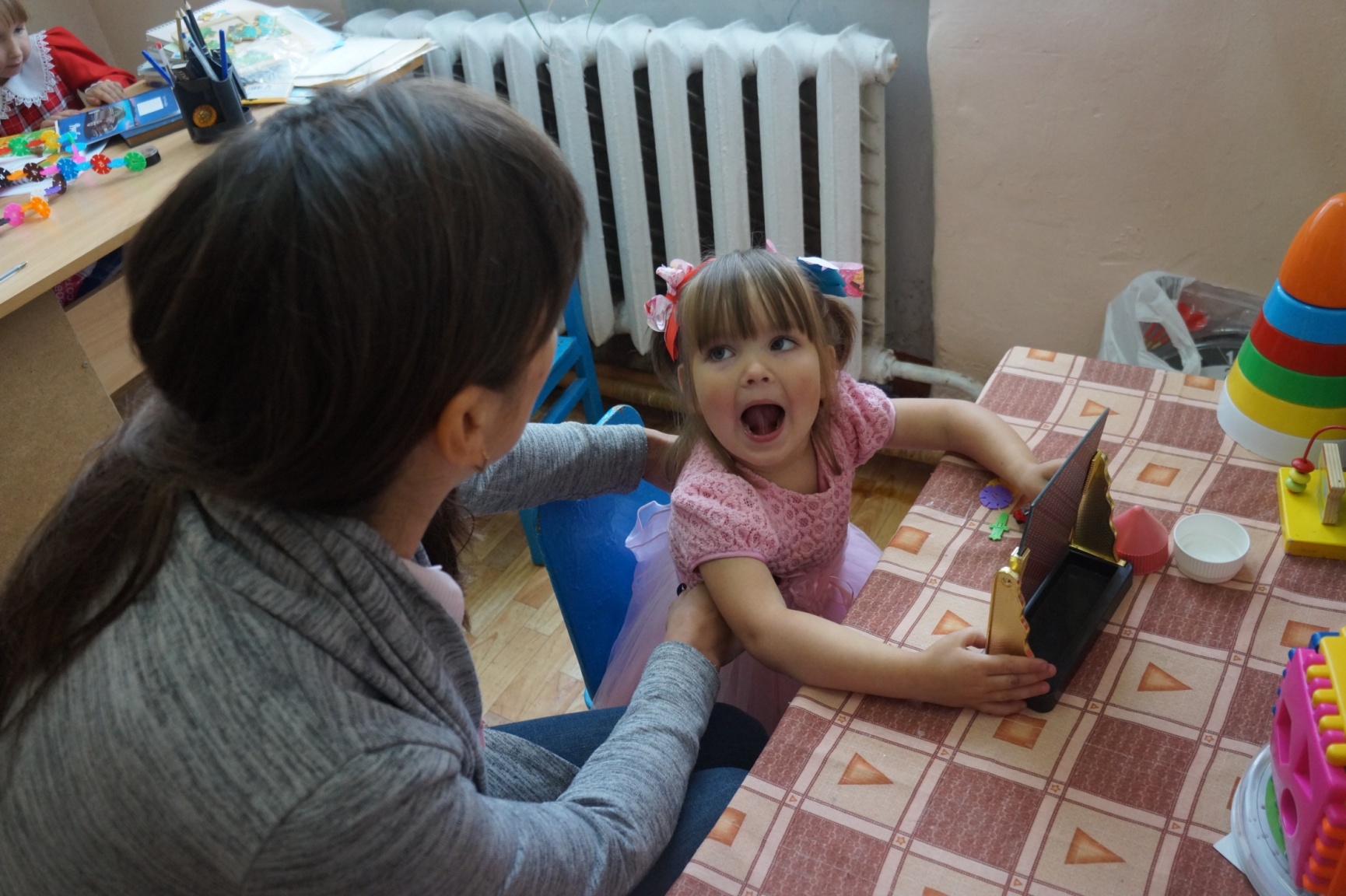 Наставник: учитель-логопед - Матросова Н.А.
                 Молодой специалист: учитель-логопед – Романова В.И.
Просмотр и анализ логопедического занятия (посмотреть и проанализировать занятие. Ознакомление с правилами самоанализа).
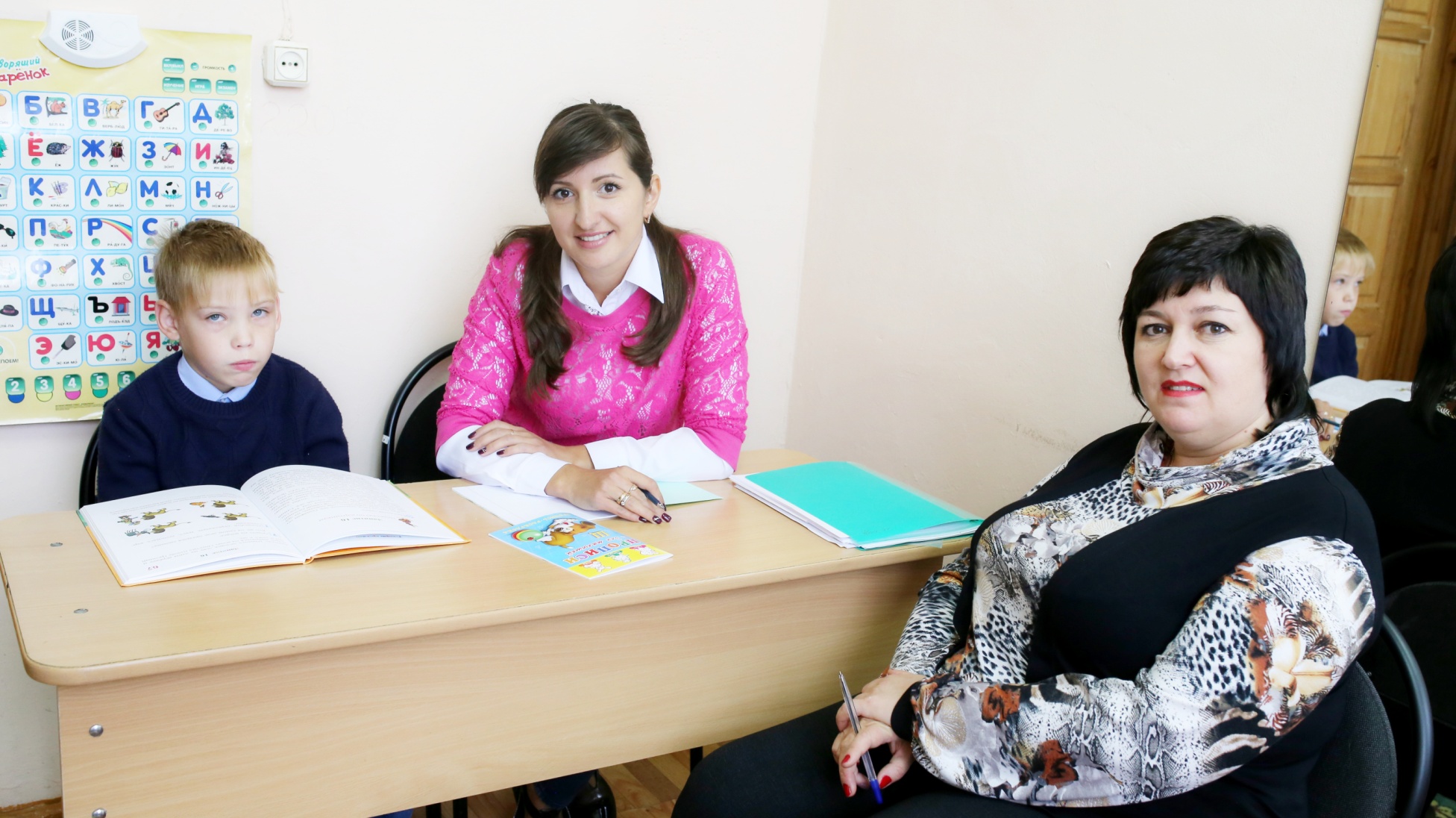 Наставник: учитель-логопед - Матросова Н.А.
                   Молодой специалист: учитель-логопед – Романова В.И.
Беседа: «Трудности в организации коррекционно-развивающего  процесса» (выяснить затруднения, дать практические рекомендации)
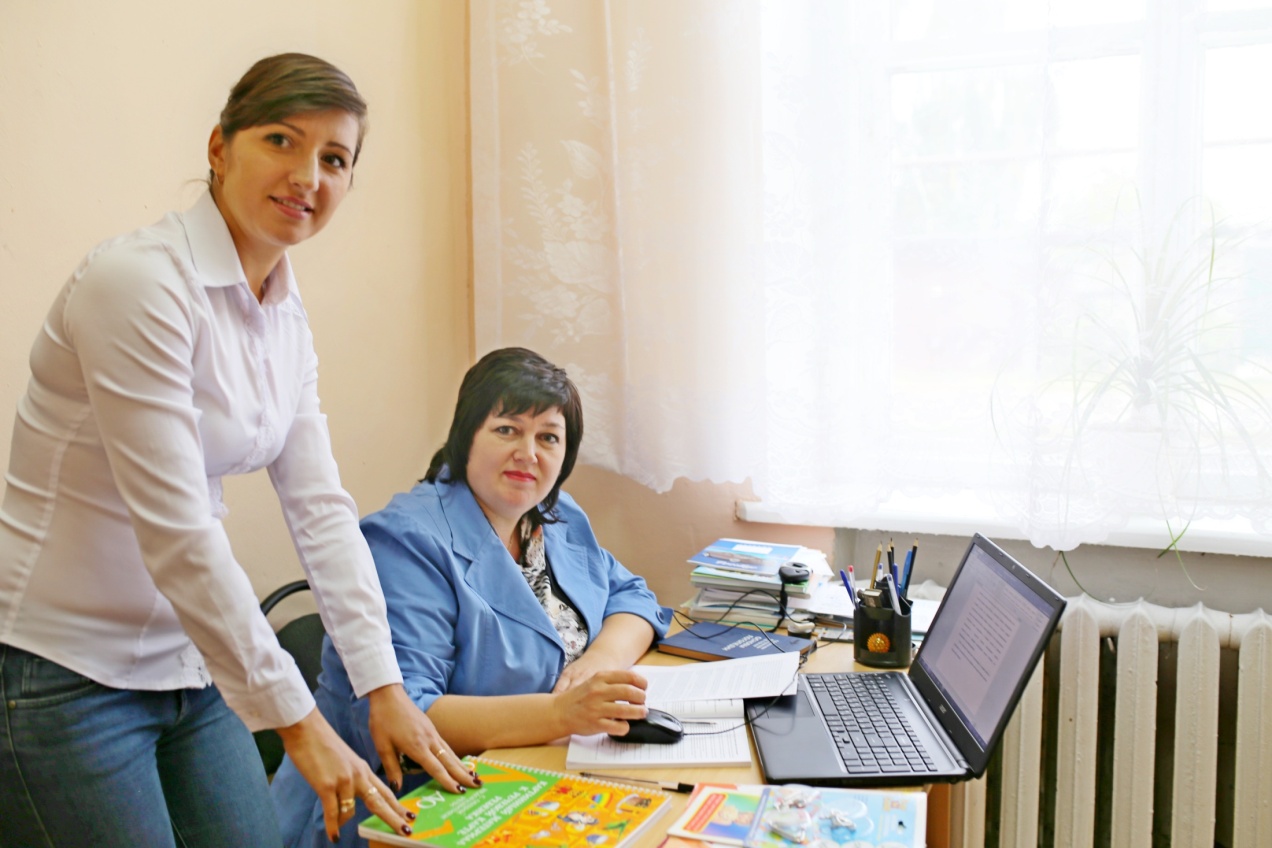 Наставник: учитель-логопед - Матросова Н.А.
          Молодой специалист: учитель-логопед – Романова В.И.
В сентябре 2018 года результаты наставнической деятельности были представлены на областной конкурс «Лучший наставник Ульяновской области» и в ноябре 2018 года заняли 2 место в номинации «Лучший наставник в социальной сфере».
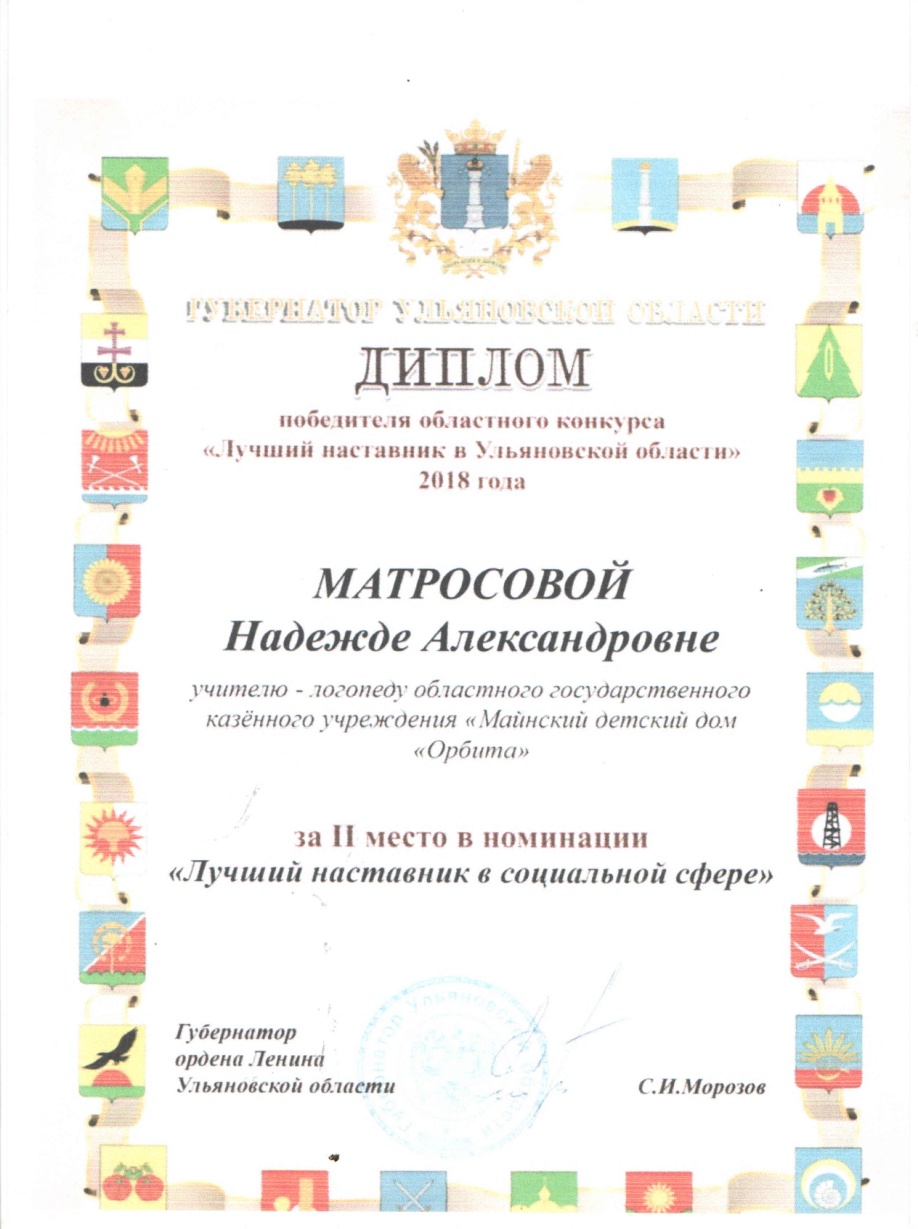 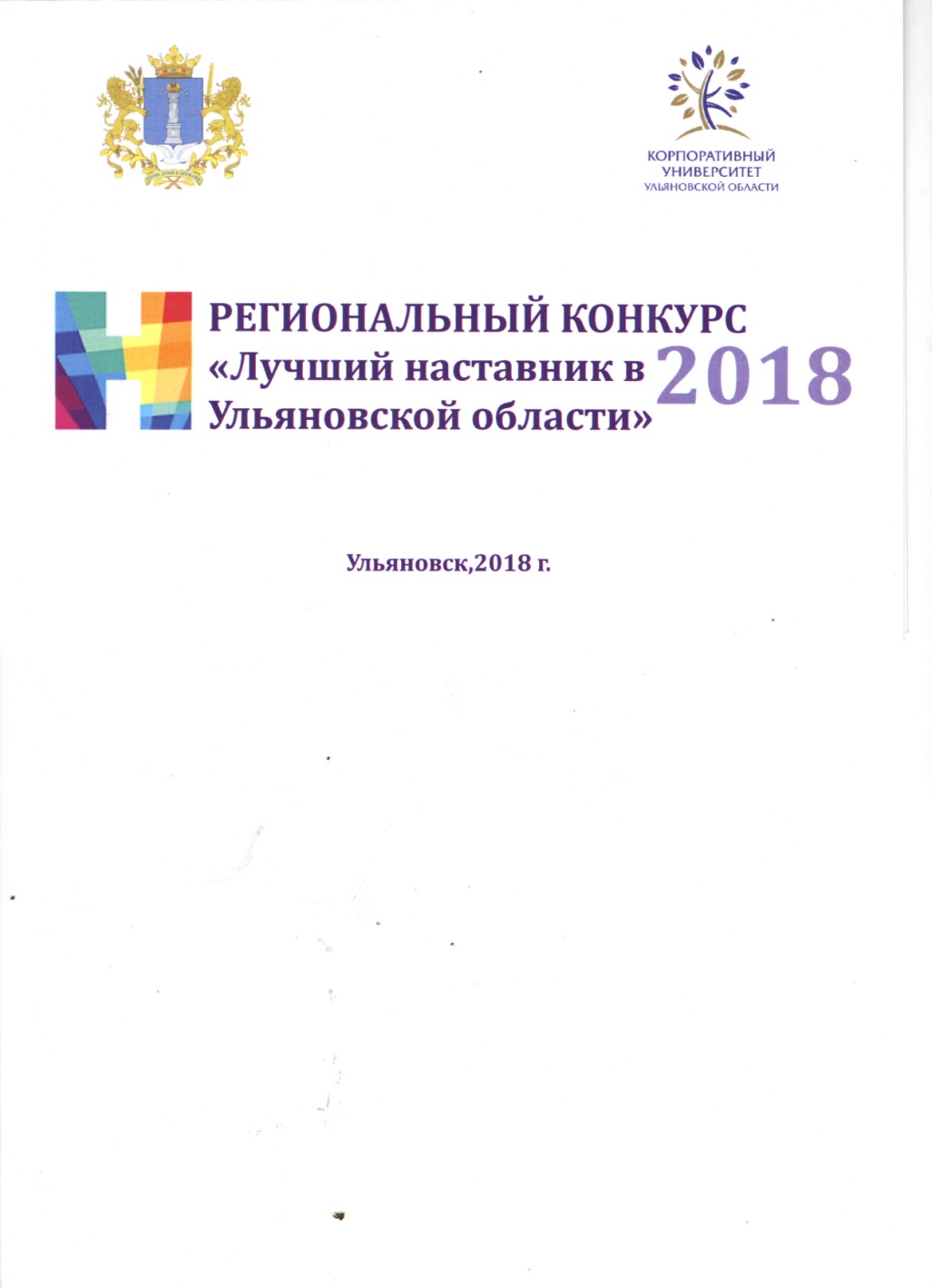